Payroll Giving
Mervi Slade, Product & Programme Manager – Payroll Giving 
Cancer Research UK
2023
What is Payroll Giving?
Payroll Giving lets you give tax-free donations through your pay as a one-off or each payday. 
You can give any amount, to any number of charities, all without handing over any bank details.
[Speaker Notes: What is Payroll Giving?
Payroll Giving lets you give tax-free donations through your pay each payday. You can give any amount, to any number of charities, all without handing over any bank details.
Payroll Giving originated as a government scheme, which allows anyone who earns a salary to give to charity directly from their pay.
Because the gift is taken out before tax, it means that Payroll Giving is the most efficient way to give for higher earners. 
Deductions/payments are taken pre-tax, but after National Insurance.]
Payroll Giving Month
Launched in 2021 as Payroll Giving Week
Sector initiative that came from Payroll Giving Forum
Creating a moment for Payroll Giving similar to Remember a Charity week
Charities, PGAs, PFOs, CIoF and CIPP working together
Idea is to raise awareness of the scheme with charities, employers and employees
Webinars organised for charities and employers leading to the month
Social media focused to start with due to lockdowns, but more workplace activities (F2F campaigns) expected this year
Payroll Giving Month video
Please share content on social media!
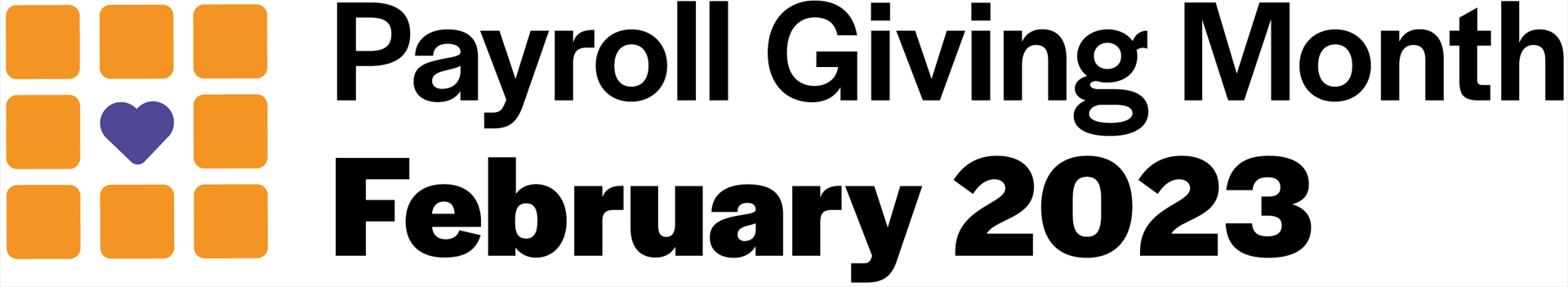 CRUK activities during Payroll Giving Month
Posters on display in charity shops
Social media posts (Linkedin, Twitter and Instagram) including £5k in paid advertising
Instagram posts show CRUK staff members and their quotes on why they give via Payroll Giving
Regional fundraising and Legacies having conversations with supporters
Internal comms in CRUK Weekly as well as Yammer posts
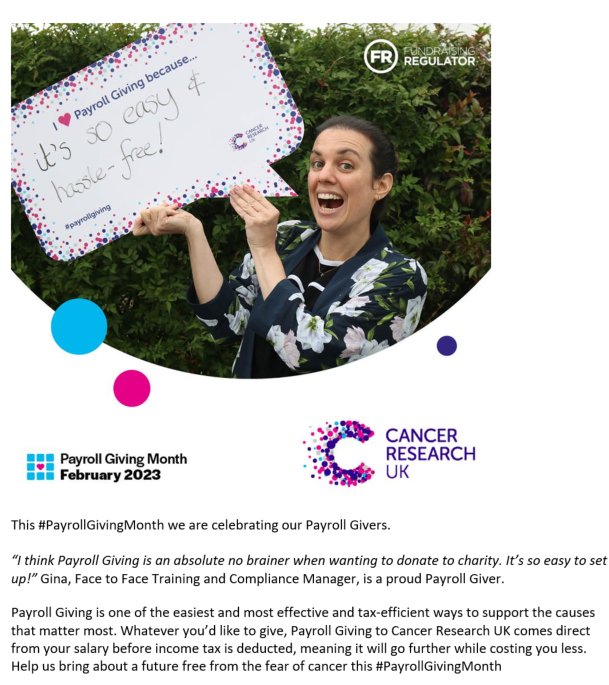 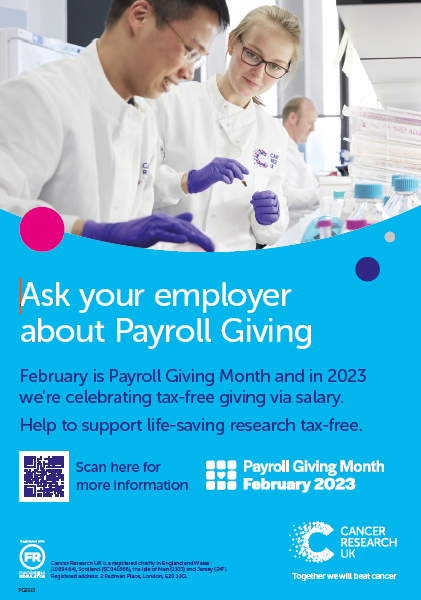 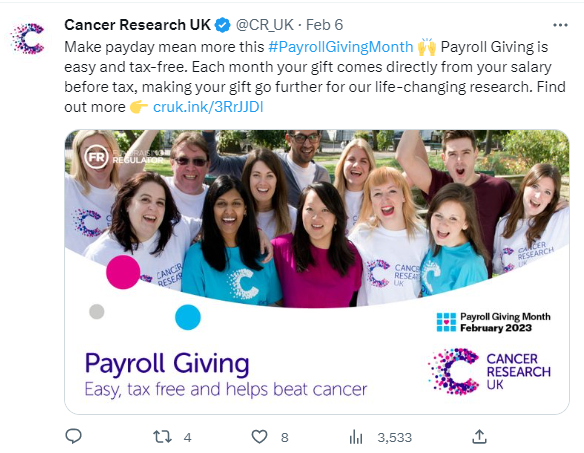 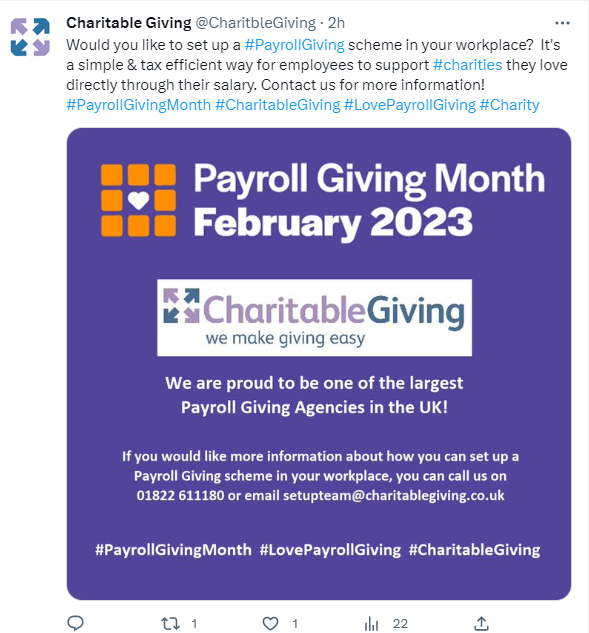 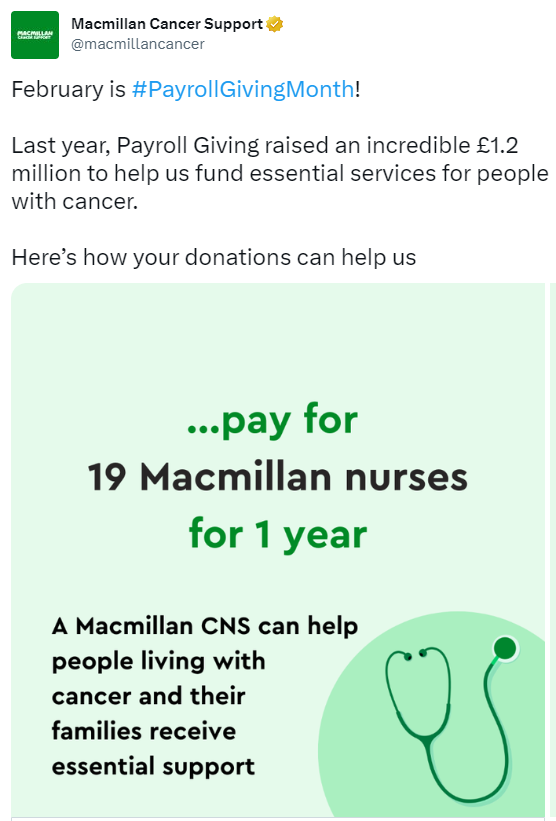 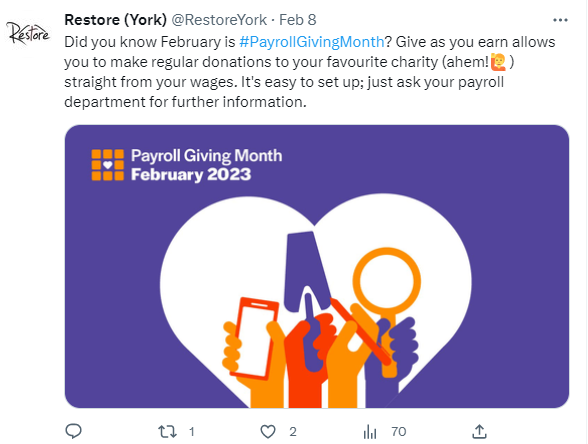 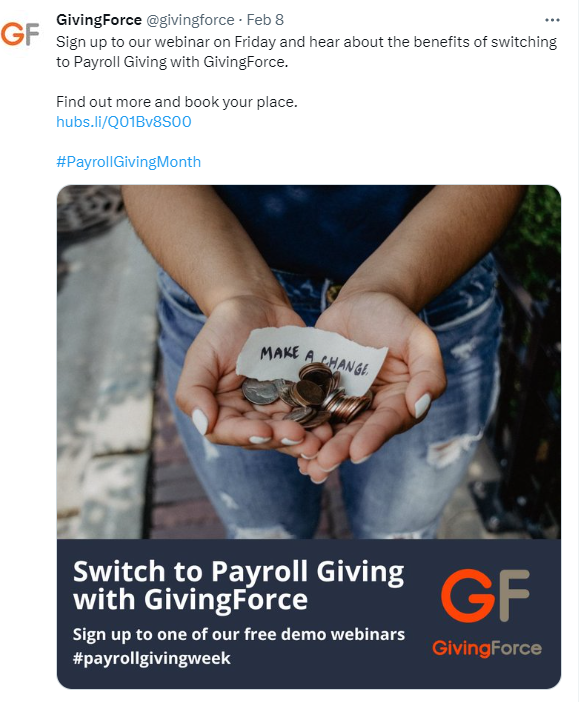 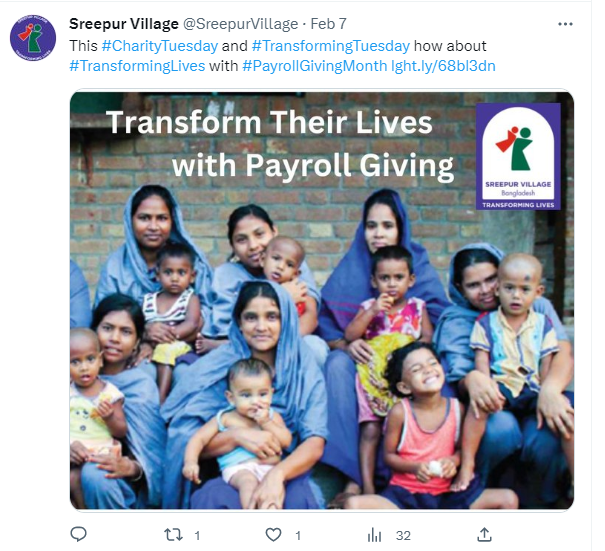 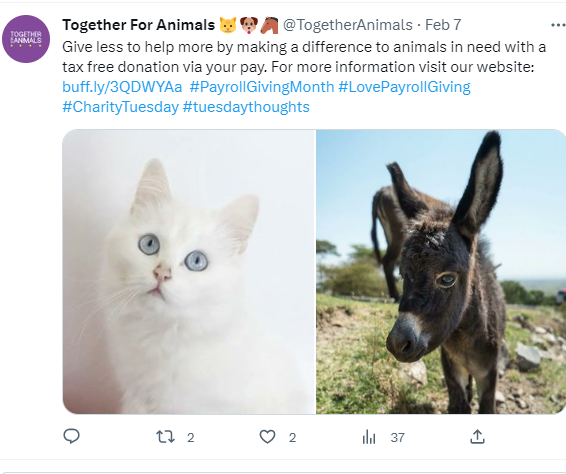 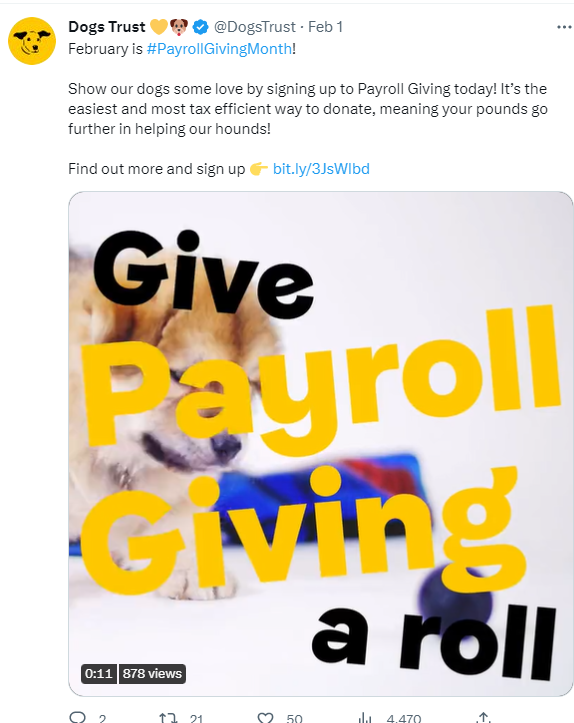 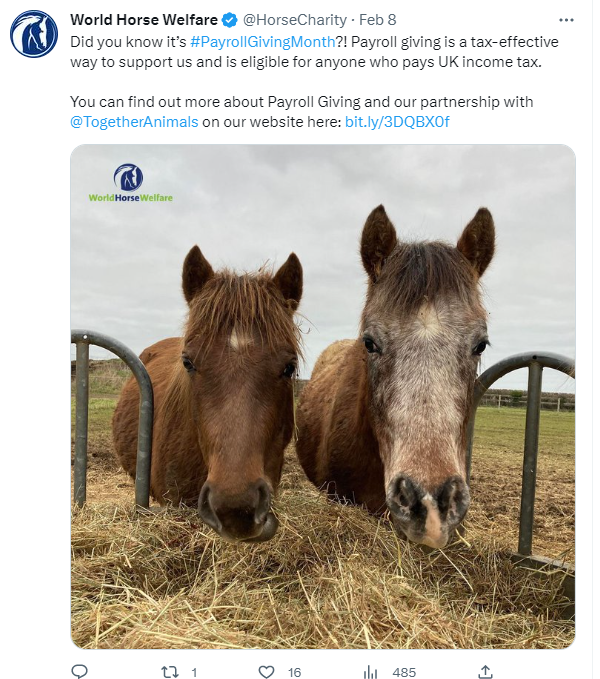 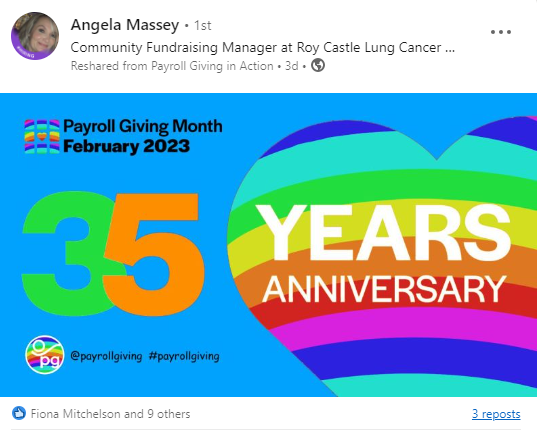 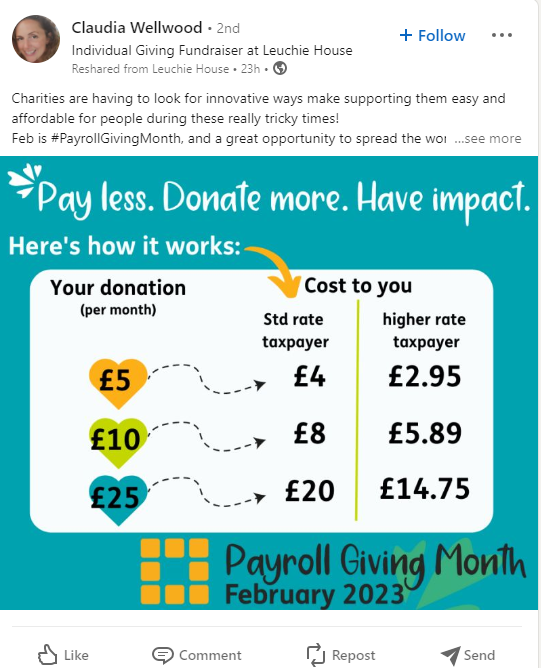 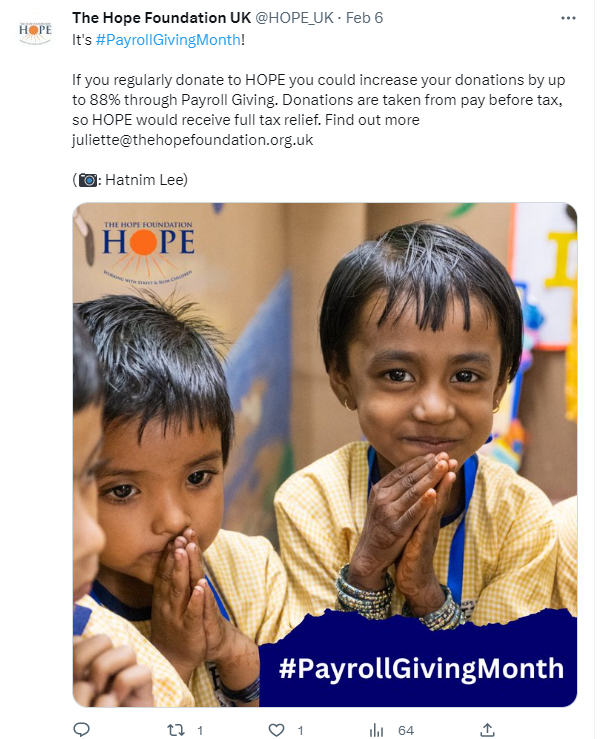 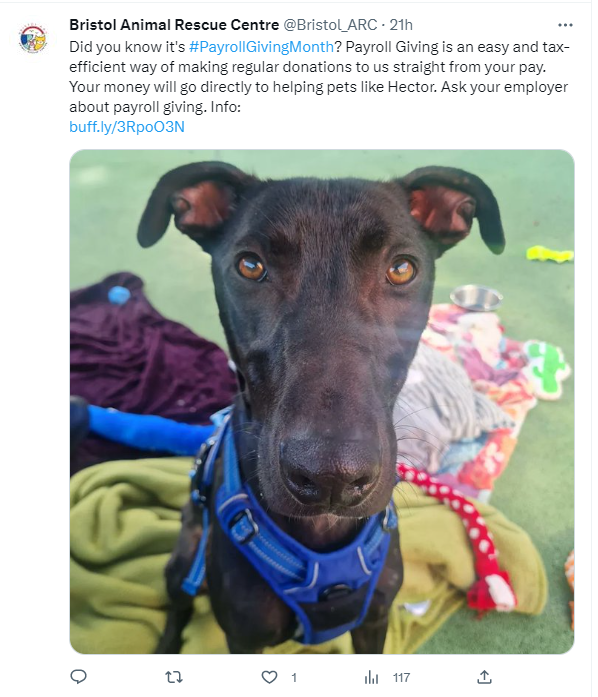 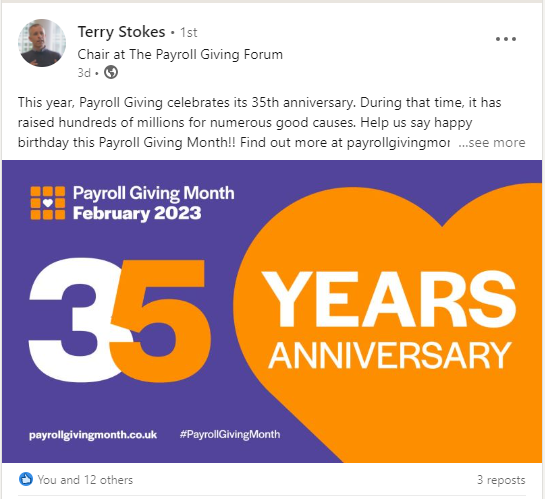 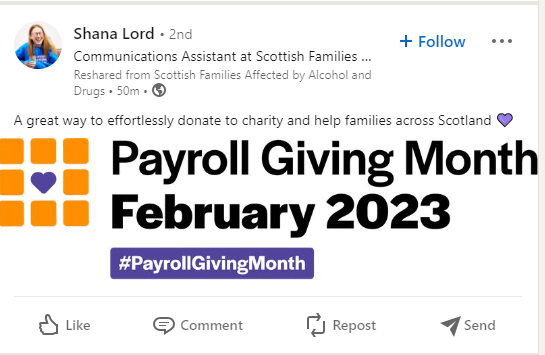 Insight into the life of a Payroll Giver
Average length of giving via Payroll Giving is 7-8 years (8.4 at CRUK) which is comparable to regular giving
Differences between different sectors in length of giving
Legacy regular income from CoTY partnerships
Pandemic changed work culture and has had an effect on donor recruitment (not as many people in the workplace)
Attrition since the pandemic has been extremely low
Income has stayed very stable
Employer matching boosts Payroll Giving income
Most common myths about Payroll Giving
‘It is difficult to set up’
There is no need for new payroll software, all modern payrolls can deal with Payroll Giving deductions.
‘We can’t afford it’
It is free to set up!
‘Our employees are not interested’
You might be surprised how many of them actually are.
‘It only works for large charities’
Smaller, local charities often have good relationships with local employers and could really benefit from this regular source of income.
‘Our staff cannot afford to give’
Payroll Giving is especially good now as it gives a discount on the donations.
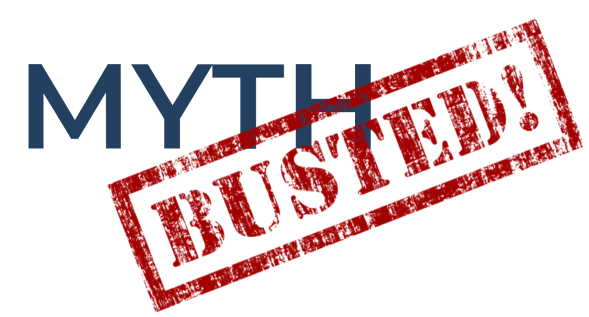 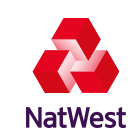 Michael Duncan 
Head of Giving Strategy and Programmes 
NatWest
Payroll Giving
It just makes sense
Wednesday 22 February 2023
Ollie Lashbrook
Senior Operations Manager
9
Employer Benefits
10
Supporter Benefits
11
Charity Benefits
12
Corporate Partners
13
Payroll Giving at Macmillan
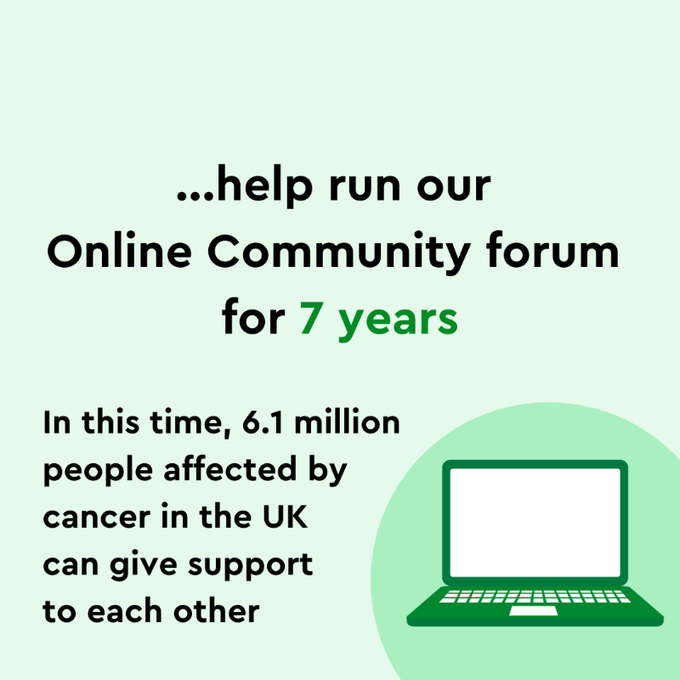 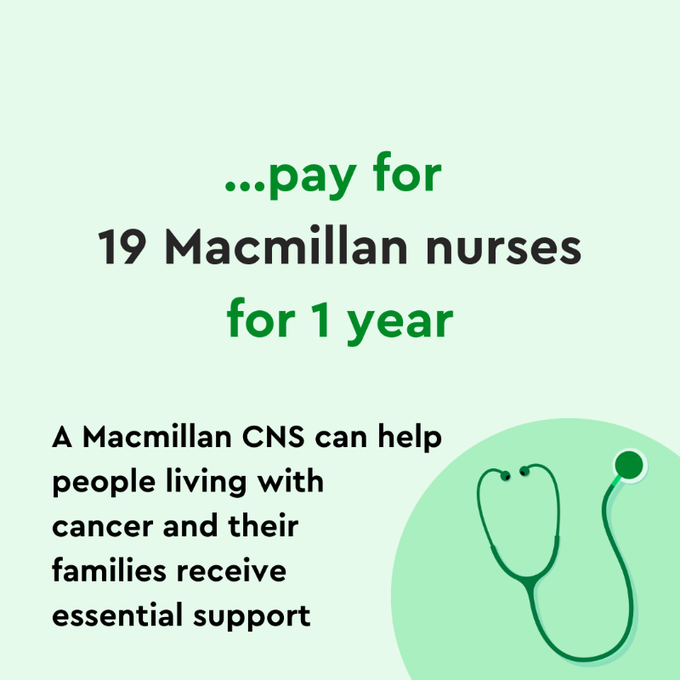 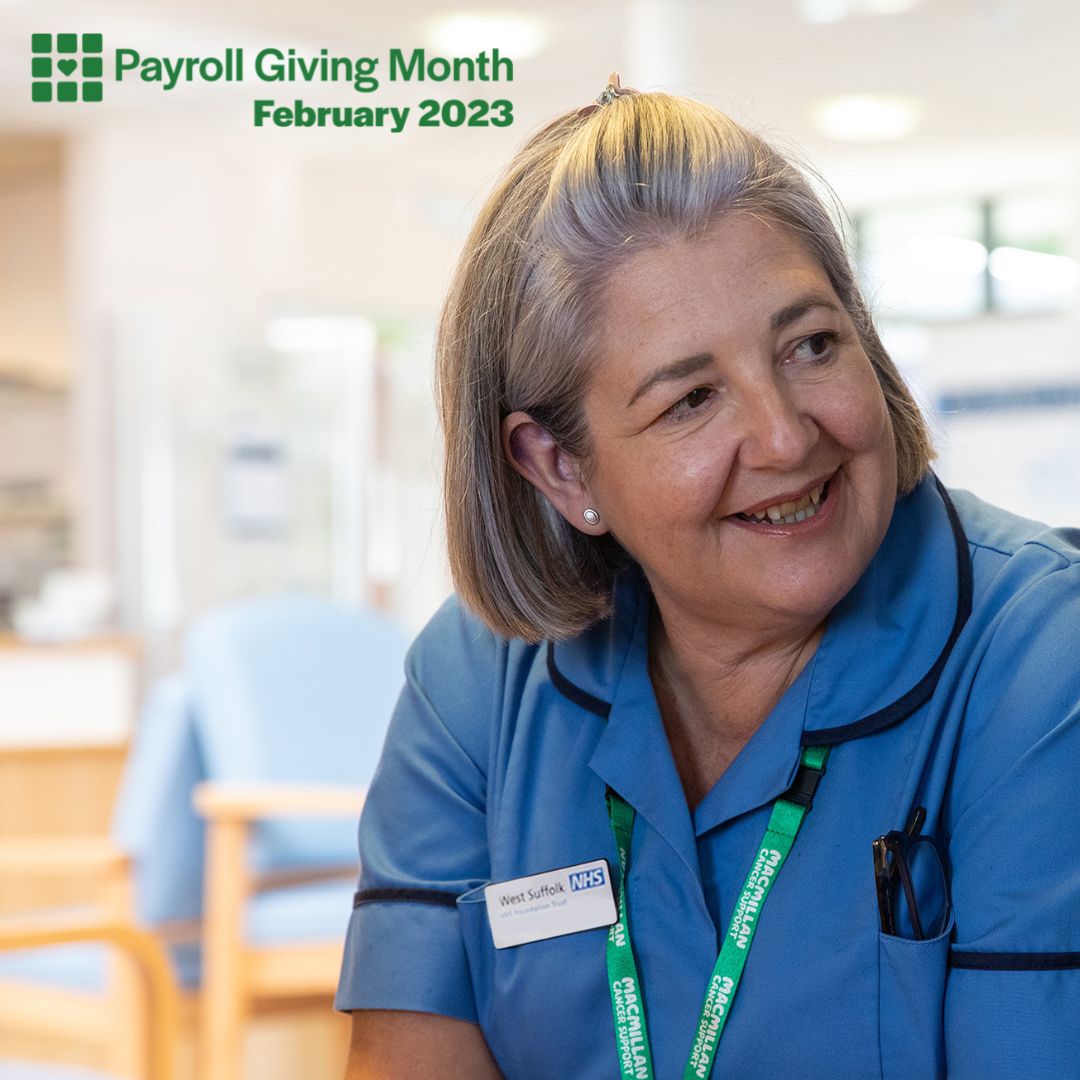 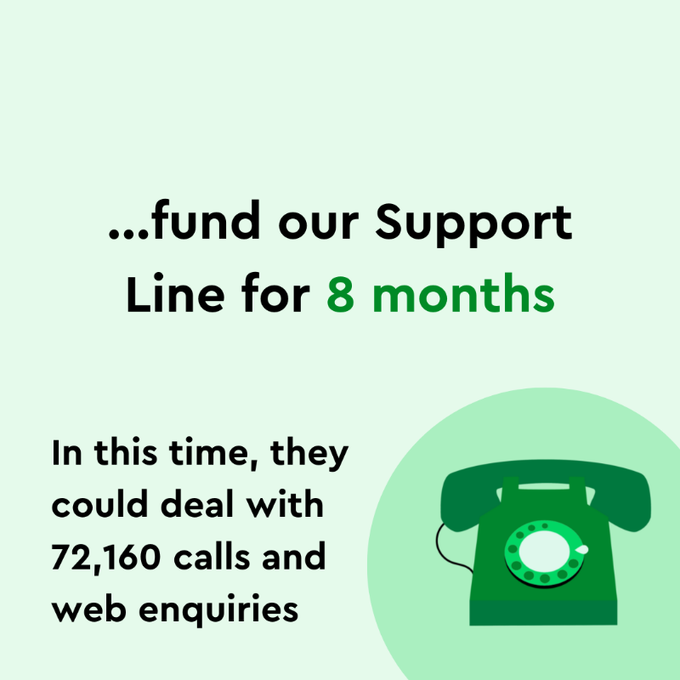 14
15